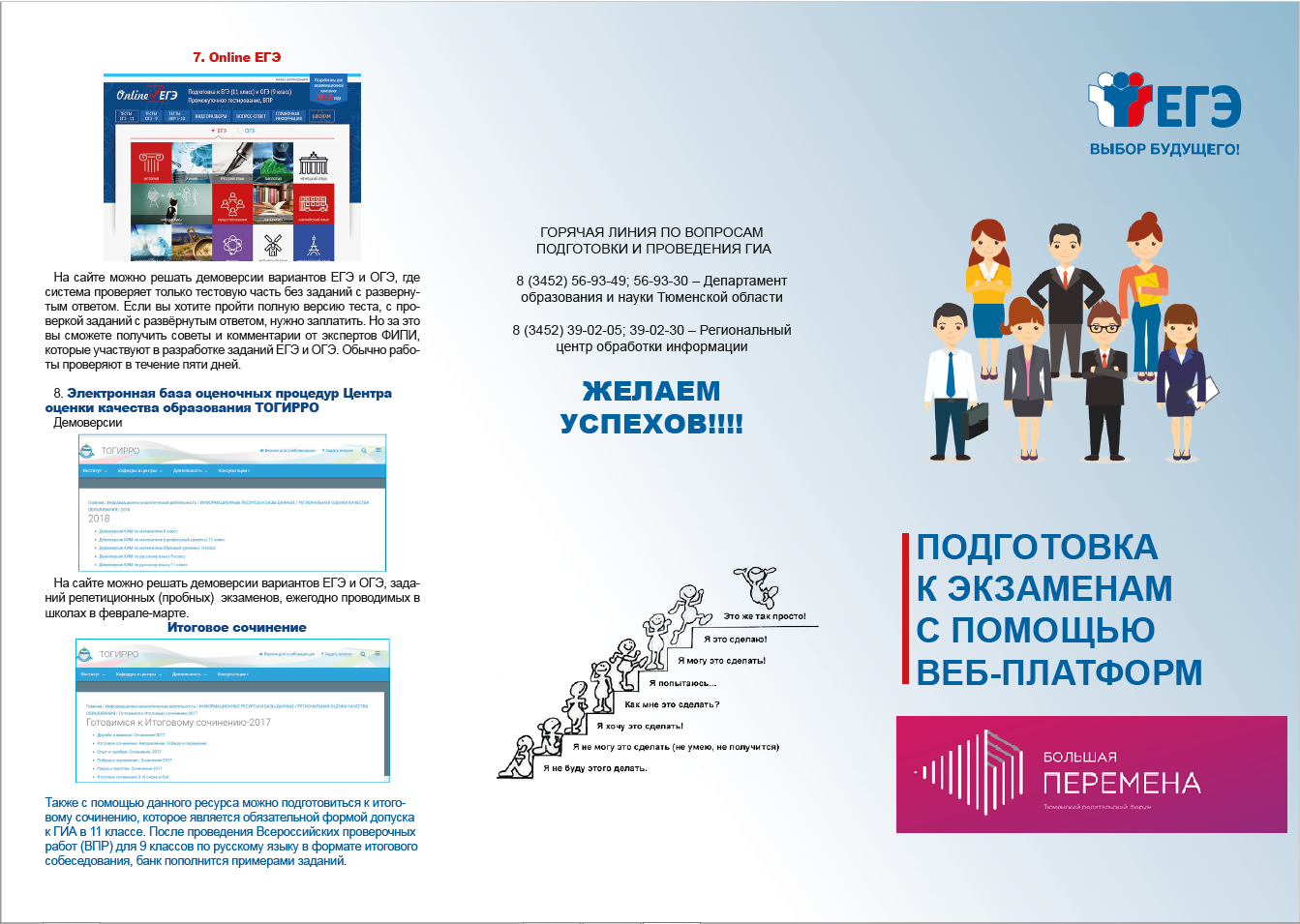 Также с помощью данного ресурса можно подготовиться к итоговому сочинению, которое является обязательной формой допуска к ГИА в 11 классе и итоговому собеседованию по русскому языку, которое является обязательной формой допуска к ГИА в 9 классе.
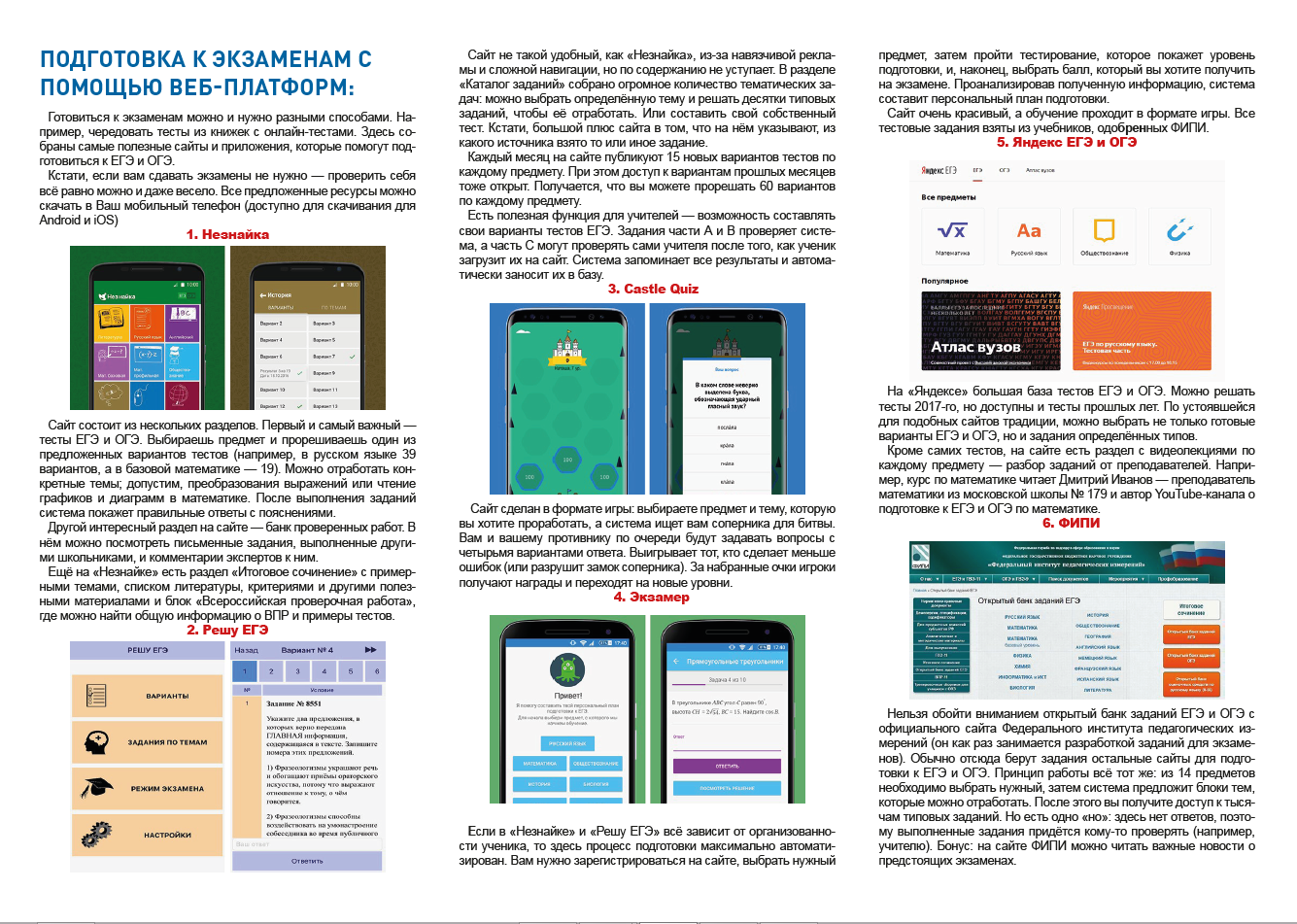